Муниципальное дошкольное образовательное бюджетное учреждение«Детский сад №5 «Аистёнок» комбинированного вида» г. Волхов
«Игрушка в жизни ребёнка»
Первая группа раннего возраста общеразвивающей направленности «Дюймовочка»
Автор – составитель: воспитатель Кокина М.В.
Цель: ознакомление родителей с развивающими игрушками для детей с 1-3х лет.
Задачи:
 Дать родителям знания о значении игрушки, её роли в игре ребёнка.
 Дать знания родителям о классификации игрушек.
 Вооружить знаниями о целесообразном педагогическом подборе игрушек.
Игрушка – это специально предназначенный предмет для детских игр, она помогает ребёнку осуществить свой замысел, приближает игру к действительности. Игрушка должна быть такой, чтобы ребёнок мог с ней активно действовать, выразительно разыгрывать свою роль.
Игра детей неотделима от игрушек. 
Игрушки для ребенка – это «среда», которая позволяет исследовать окружающий мир, формировать и реализовывать творческие способности, выражать чувства; игрушки учат общаться и познавать себя.
Сюжетные или образные игрушки
Куклы, фигурки животных, мебель,
посуда, предметы домашнего обихода.
   Центральное место отводится кукле. Ребенок во время игры как бы одушевляет куклу, разговаривает с ней, доверяя ей свои тайны и радости, проявляя о ней заботу. К этой группе игрушек относятся и сказочные персонажи. К образным игрушкам также относятся те, что изображают зверей, домашних животных. Дети их кормят, купают, укладывают спать, лечат, ходят с ними на прогулки.
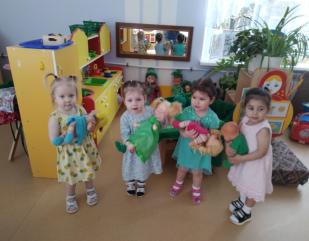 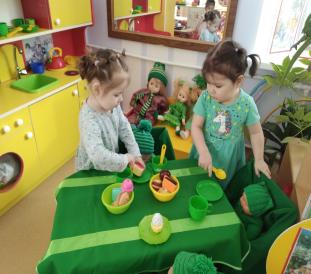 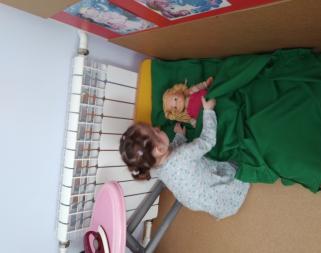 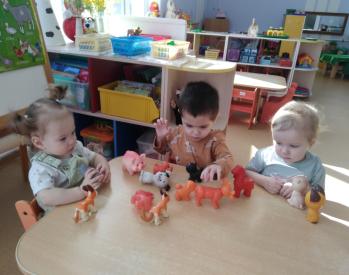 Технические игрушки
Транспорт 
Всевозможные технические агрегаты.
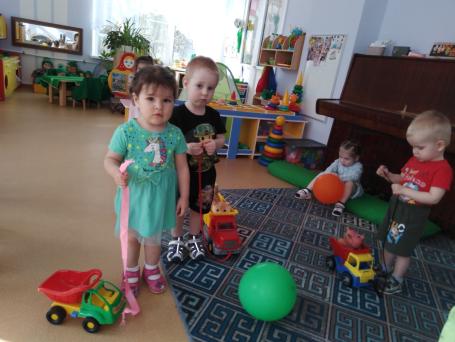 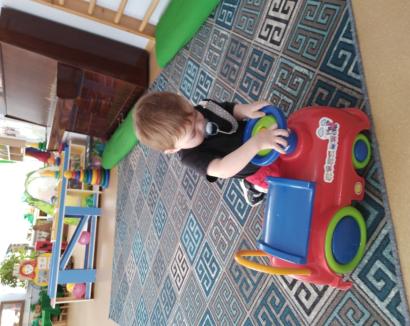 Игрушки-забавы
Это смешные фигурки зверей, животных, человечков, например, зайчик, играющий на барабане или человечек, который качается на качели, волчки. 
В основе их лежит движение, сюрприз, неожиданность. Их назначение - позабавить детей, вызвать смех, сопереживание, радость, воспитать чувство юмора.
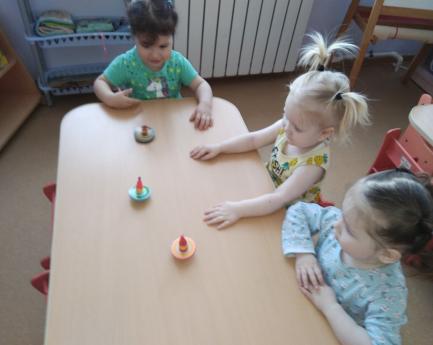 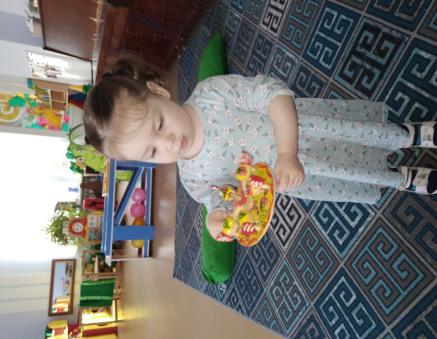 Театральные игрушки
Эти игрушки по содержанию являются образными, но имеют особое назначение - служат целям эстетического воспитания, развития речи, воображения. 
К ним относятся, например, Петрушка, куклы би-ба-бо, пальчиковый театр.
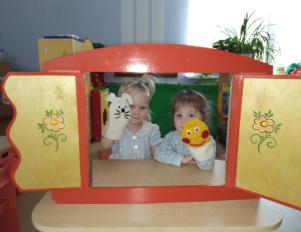 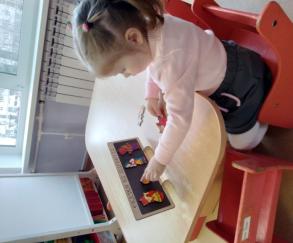 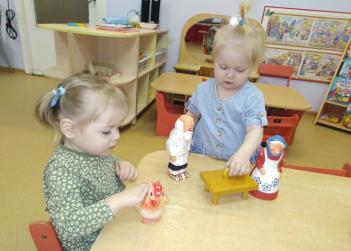 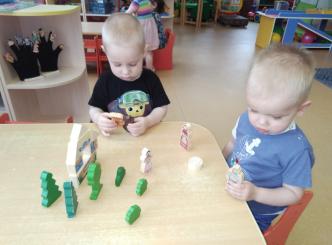 Музыкальные игрушки
Погремушки, колокольчики, бубенцы, дудочки, игрушки, изображающие пианино, балалайки, поющая юла, металлофоны, барабаны и др. музыкальные инструменты.
  Они удовлетворяют интерес детей к звукам, мелодии, побуждают их воспроизводить мелодии песен.
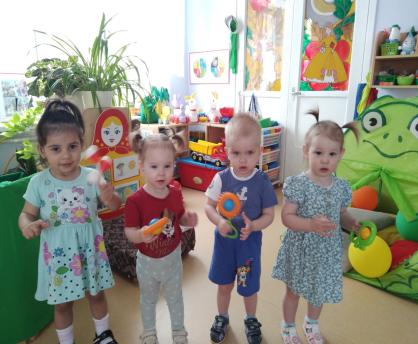 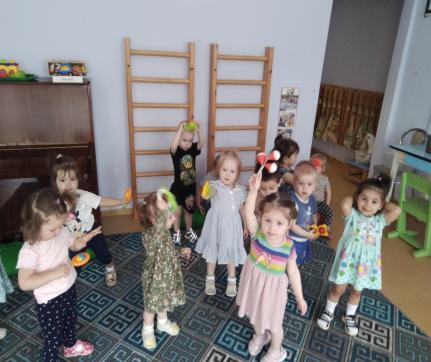 Дидактические игрушки
Этим игрушкам принадлежит особое место. С помощью дидактических игрушек дети знакомятся с цветом, формой, величиной и т. д. 
К ним относятся: пирамидки, вкладыши, матрёшки, мозаики, пазлы, ящички с прорезями,   лабиринты, лото. 
Эти игрушки воспитывают у детей сосредоточенность, настойчивость, целеустремленность, умение доводить дело до конца, а также способствуют развитию мелкой моторики.
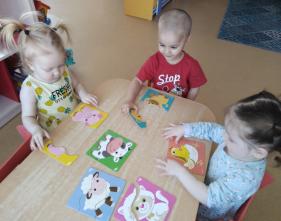 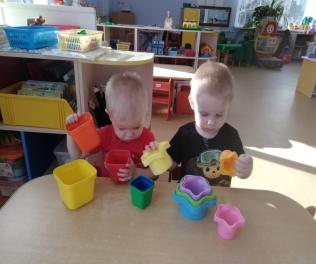 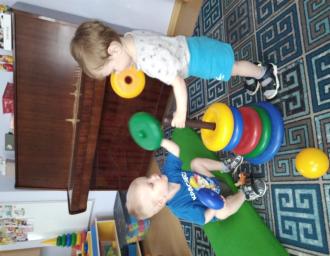 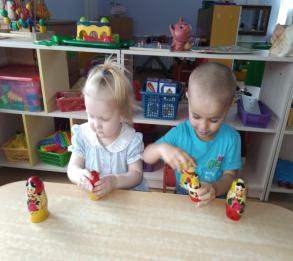 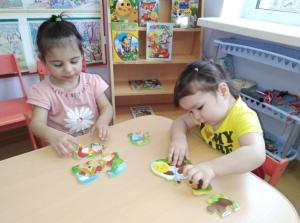 Строительные игрушки
Это мелкий, средний и крупный строительный материал,  конструкторы настольные и напольные.
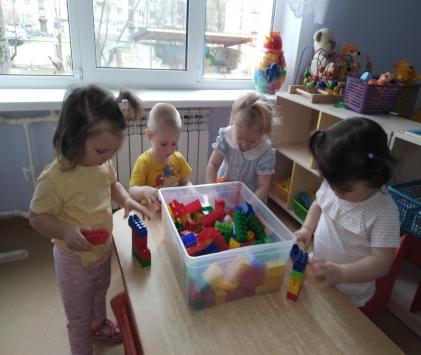 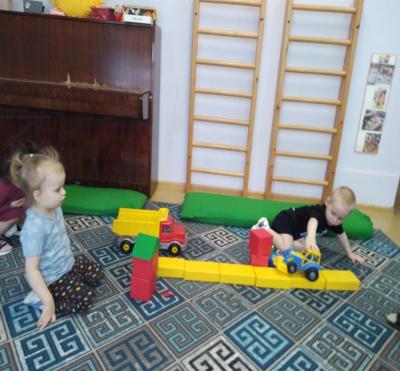 Рекомендации:
Подбор игрушек зависит от возраста детей и особенностей игры. 
Обыгрывайте игрушки вместе с ребёнком, подсказывая и показывая действия с ними. 
 Рассортируйте игрушки, однотипные временно уберите, через некоторое время обыграйте их с ребёнком. Или разделите игрушки на несколько равноценных наборов и периодически (1-2 раза в месяц) меняйте их.
Приучайте ребёнка убирать игрушки на место, это поможет воспитать дисциплинированность и ответственность в дальнейшем.
Не покупайте детям игрушки – монстры! Они могут научить ребёнка жестокости и безразличному отношению к страданию. Не покупайте детям страшные игрушки, наводящие на них ужас и способствующие агрессии. 
Играйте с детьми как можно чаще! Дорогие родители, никакая, даже самая лучшая игрушка, не может заменить живого общения с любимыми папой и мамой!
Спасибо  за  внимание!
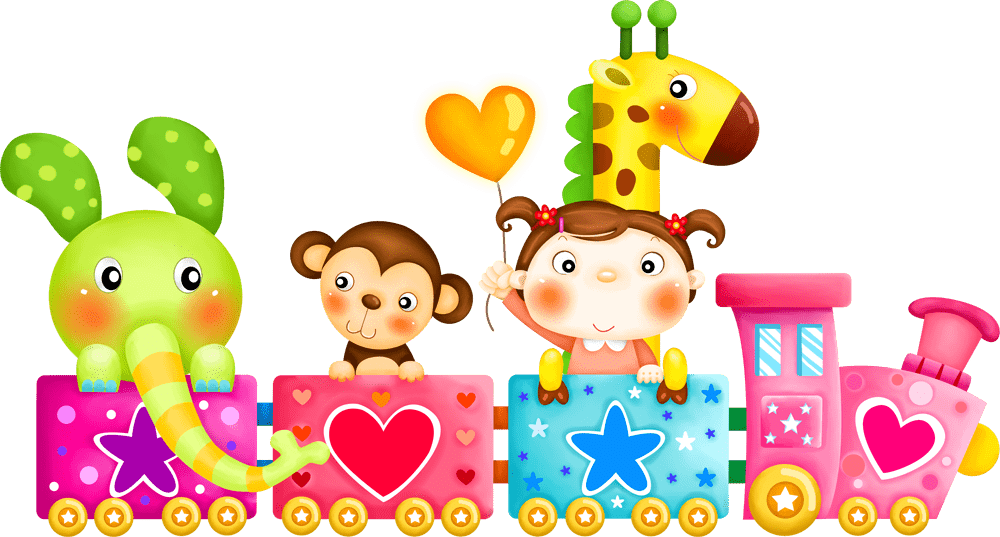